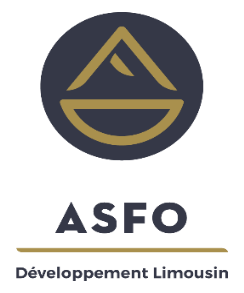 RESULTATS ANNEE 2023
Note de satisfaction globale 2,92/3
Bilan Pédagogique  2023
Non Satisfaits
0,12 %
En grande partie satisfaits
5,70  %
5779
 Enquêtes de satisfaction STAGIAIRES
Totalement  Satisfaits
 
93,42 %
Partiellement  Satisfaits
0,76 %
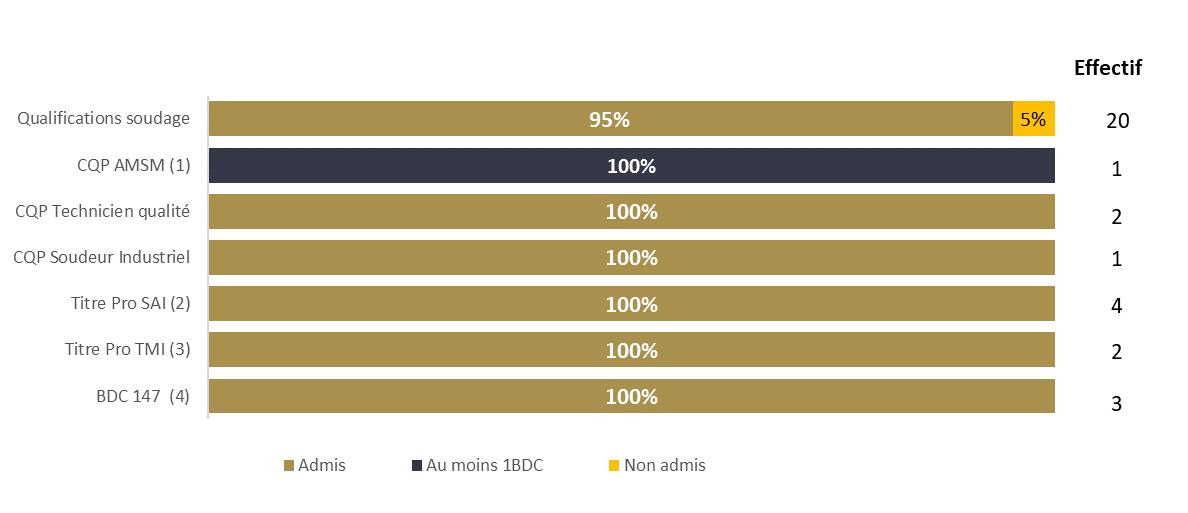 Taux de réussite  2023
Assembleur Monteur de Systèmes Mécanisés
Soudeur Assembleur Industriel
Technicien de Maintenance Industrielle
Réalisation des opérations de positionnement, de pointage et de soudage